ČÍM CHCI BÝT, AŽ VYROSTU
JÁ BYCH CHTĚLA BÝT GRAFGIČKOU
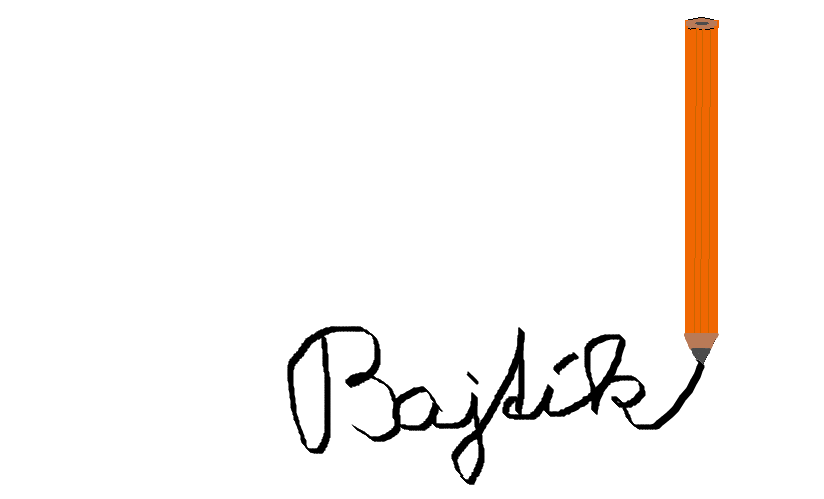 ANNA MIHAD SHEHAHATA
BAJTÍK 2017
OBSAH
Proč zrovna grafička
Mé silné a slabé stránky
Co všechno za tímto povoláním stojí
Studium
Reakce rodiny
Piktogram
PROČ ZROVNA GRAFIČKA?
Již od druhé třídy chodím do Umělecké výtvarné školy na Solné ulici v Opavě
Navíc ještě chodím na „soukromé“ hodiny k učiteli, který učil Grafický design na průmyslovce v Opavě
Kreslení a vymýšlení různých log, plakátů nebo obálek knih mě hodně baví a proto se mu chci věnovat v dospělosti naplno.
MÉ SILNÉ A SLABÉ STRÁNKY
Kreslení se věnuji už 7. rokem

Nehodlám se vzdát svého cíle
Neumím kreslit ani zdaleka tak, jak bych chtěla

Moc si nevěřím
SILNÉ STRÁNKY
SLABÉ STRÁNKY
CO VŠECHNO ZA TÍM STOJÍ /CO JE POTŘEBA UMĚT
Kreslit
Mít fantasii
Dokázat přemýšlet tak, aby to lidi zaujalo
Vymýšlet věci, obrázky, tvary, s kterými zaujmu
Dokázat se postavit i větším věcem- například být šéfredaktorem školní0ho časopisu( já jsem si ze začátku myslela, že to nezvládnu a že všichni odejdou, protože jsem  tak hrozná. Ale teď už to zvládám naprosto v pohodě)
Umět pracovat s grafickými programy na počítači
STUDIUM
Studium na střední škole je stejně dlouhé jako na jiné škole s jakýmkoli zaměřením-  studuje se 4 roky a na konci studia je maturit.
Já si chci podat přihlášku na SŠPU (střední škola průmyslová Opava) nebo na SUŠ (střední umělecká škola Opava)
SŠPU
REAKCE RODINY
Mamka- byla ráda, že chci dělat to, co mě baví
Taťka- bylo mu to úplně jedno, pouze měl podmínku abych spala doma a ne na koleji (původně jsem chtěla do Brna) 
Bráškové- jim na tom nezáleží
Babička a děda- myslí, že jsem si vybrala správně
PIKTOGRAM
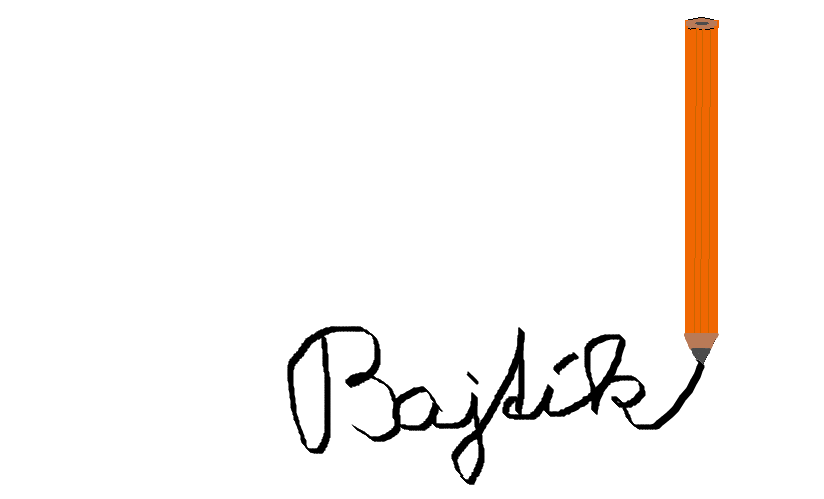 KONEC
DĚKUJI ZA POZORNOST